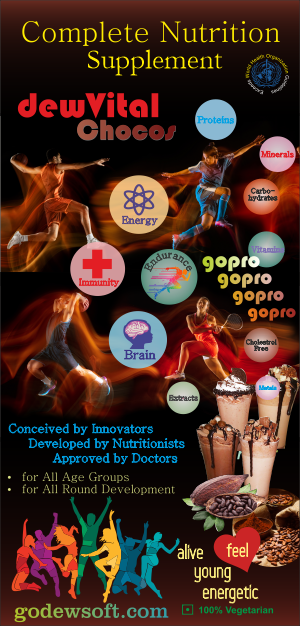 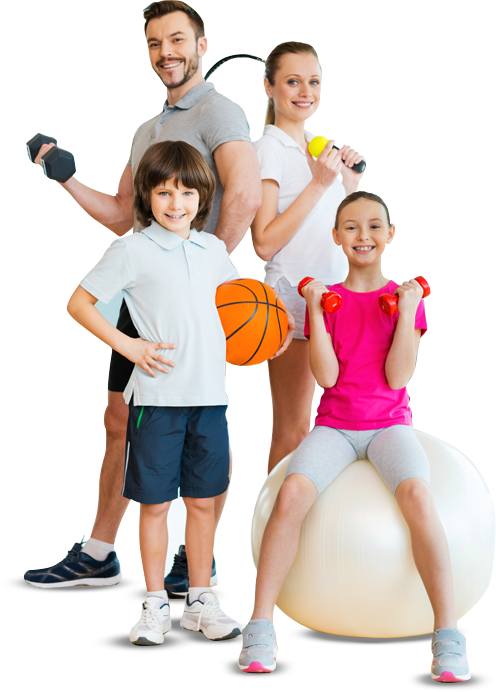 DewVital
Truly 
Healthy..Wealthy.. 
and Wise
for the 
entire family
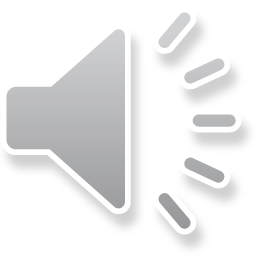 © Copyright 2022 DewSoft. All Rights Reserved
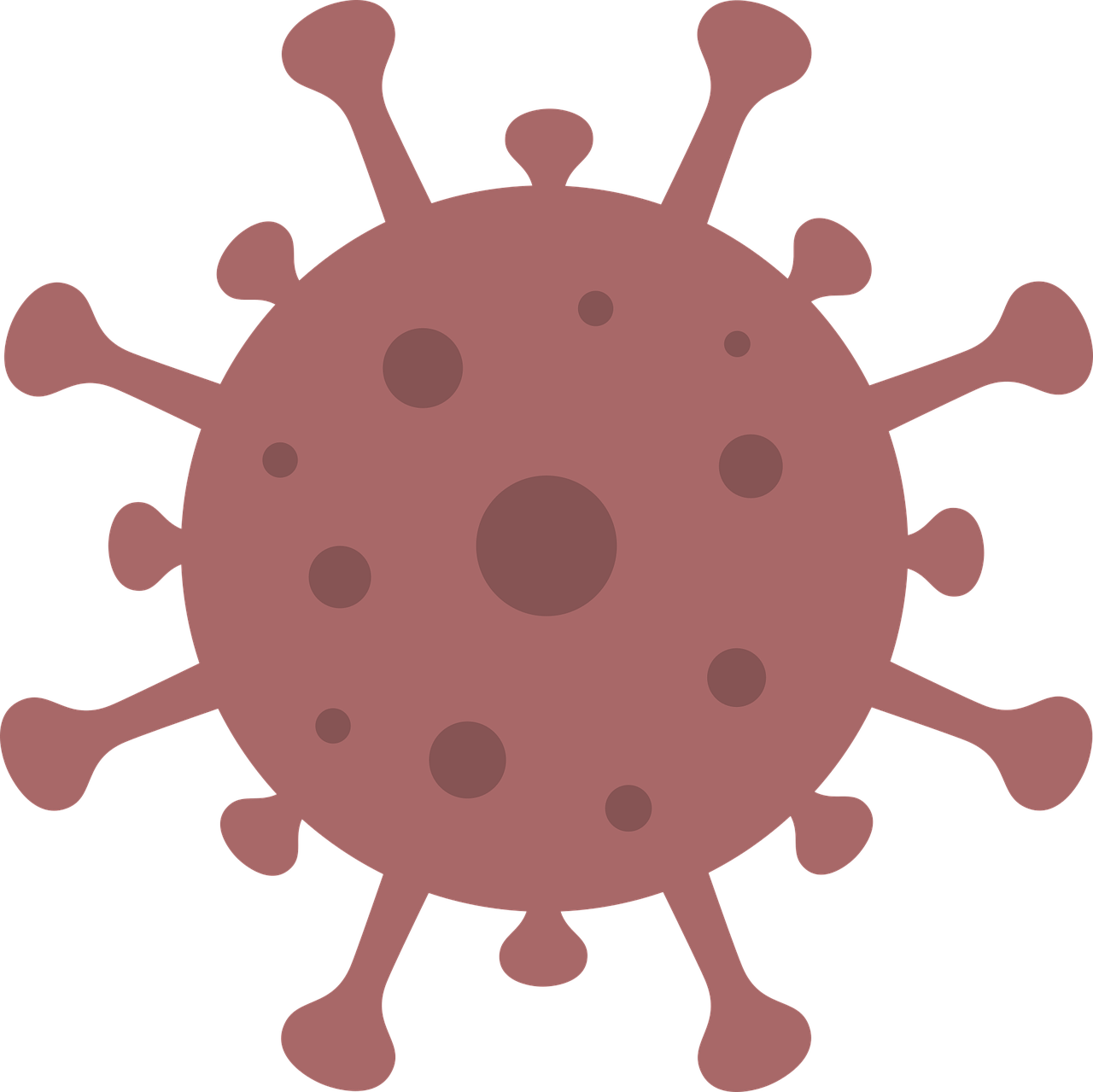 Year 2020
Exposed the mankind's unhealthy and unfit lifestyle
That we took health for granted
Businesses were shut. 
Millions lost their lives around the world
Life will not be the same again…Ever
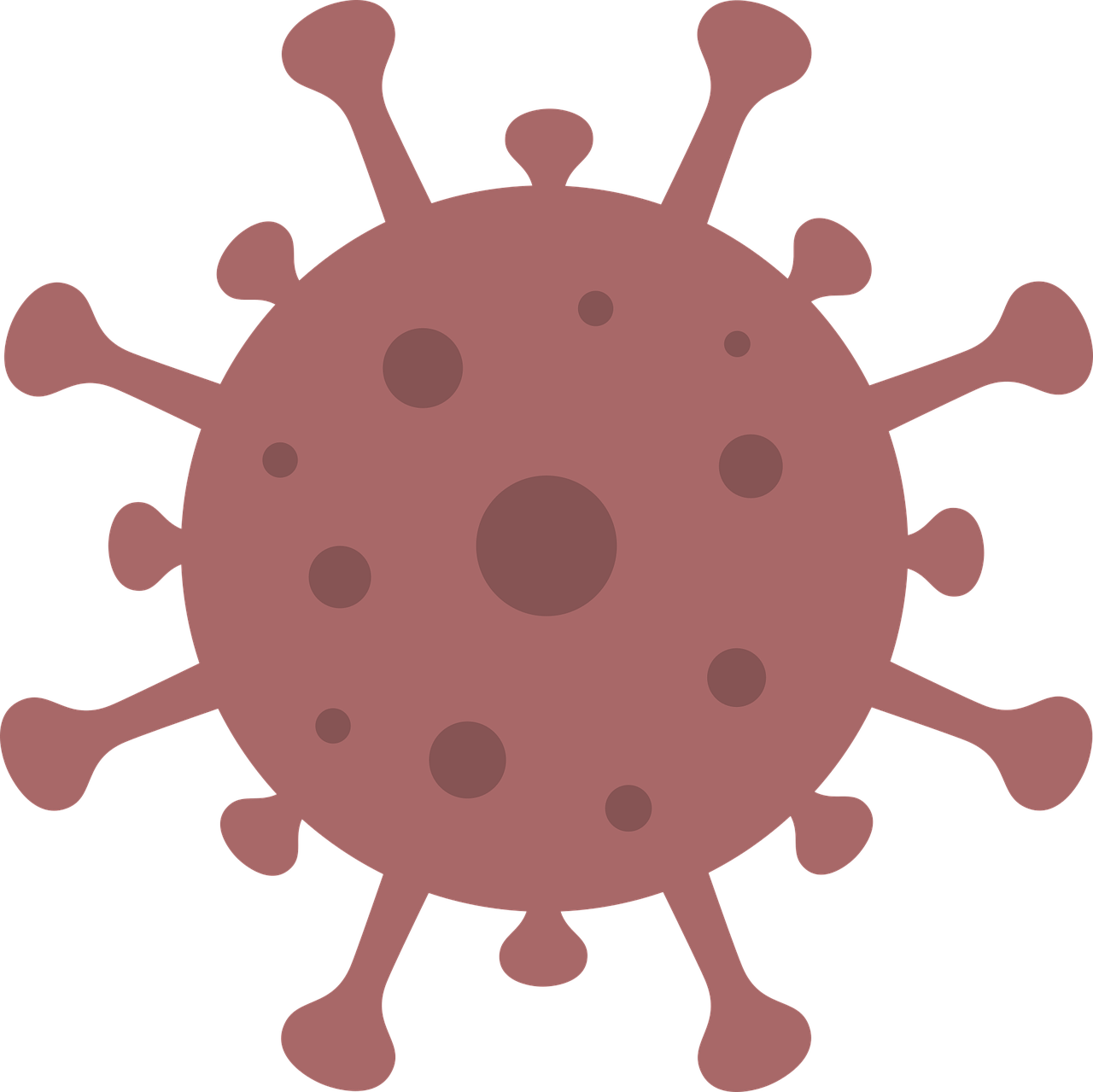 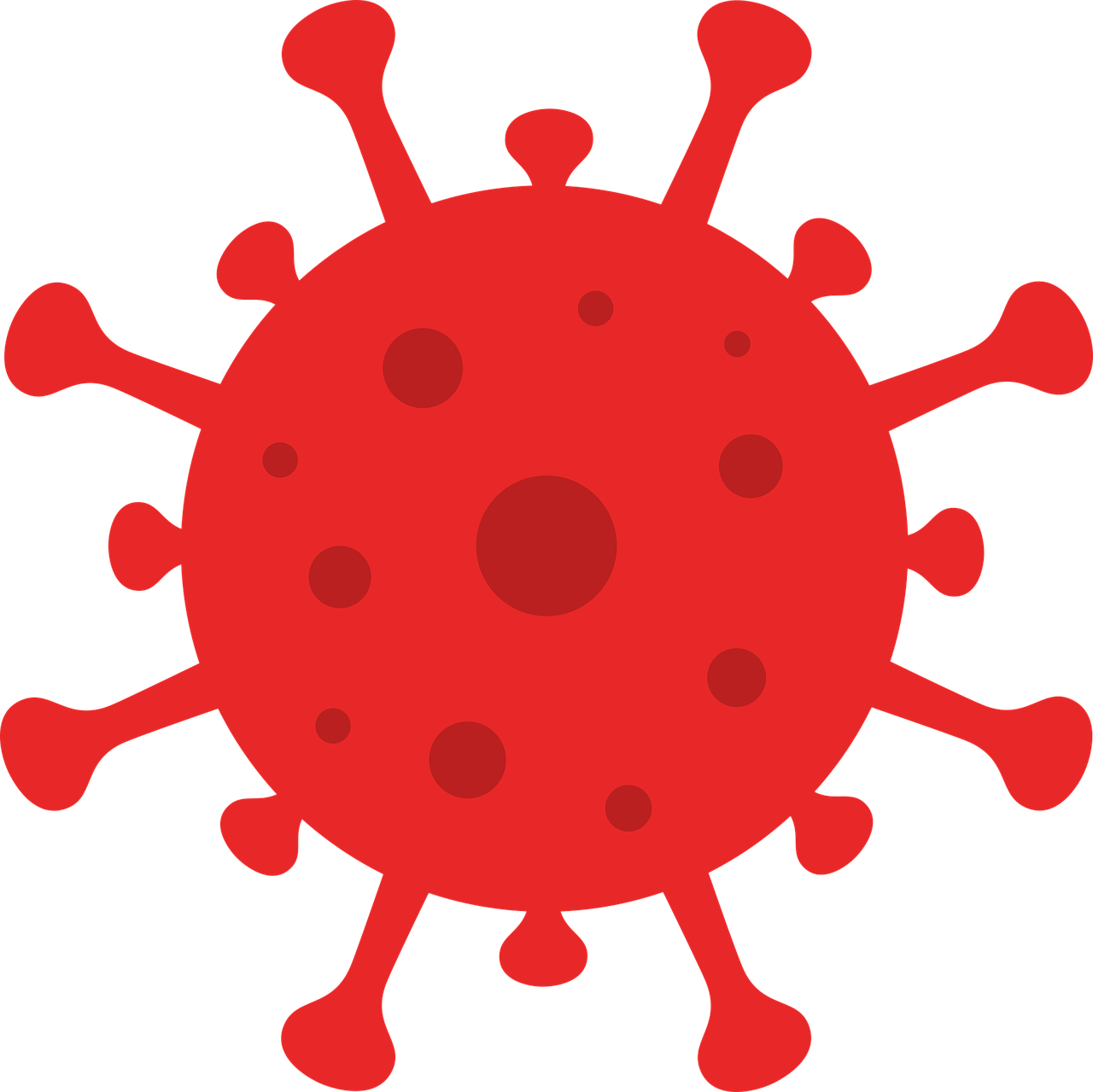 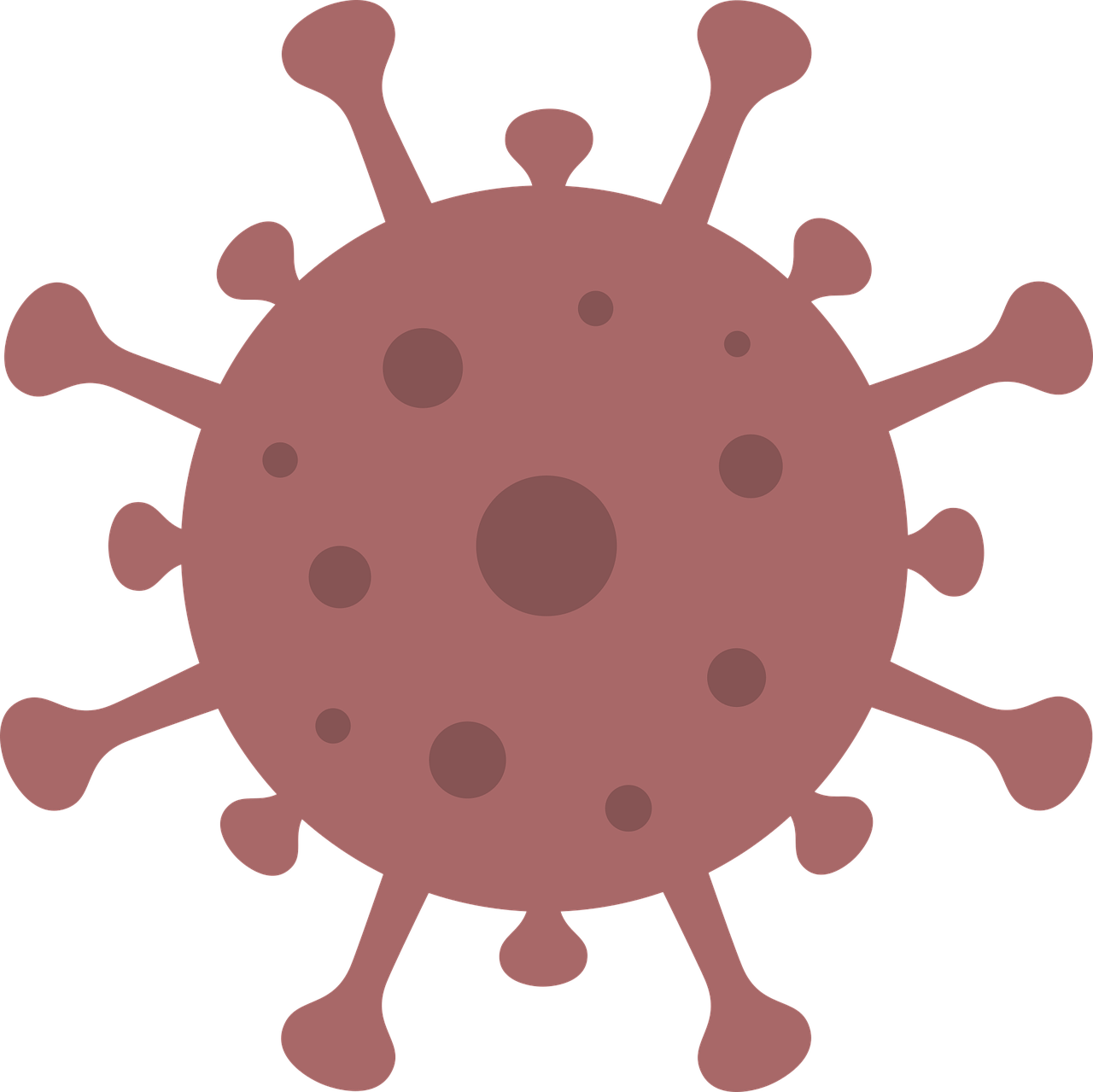 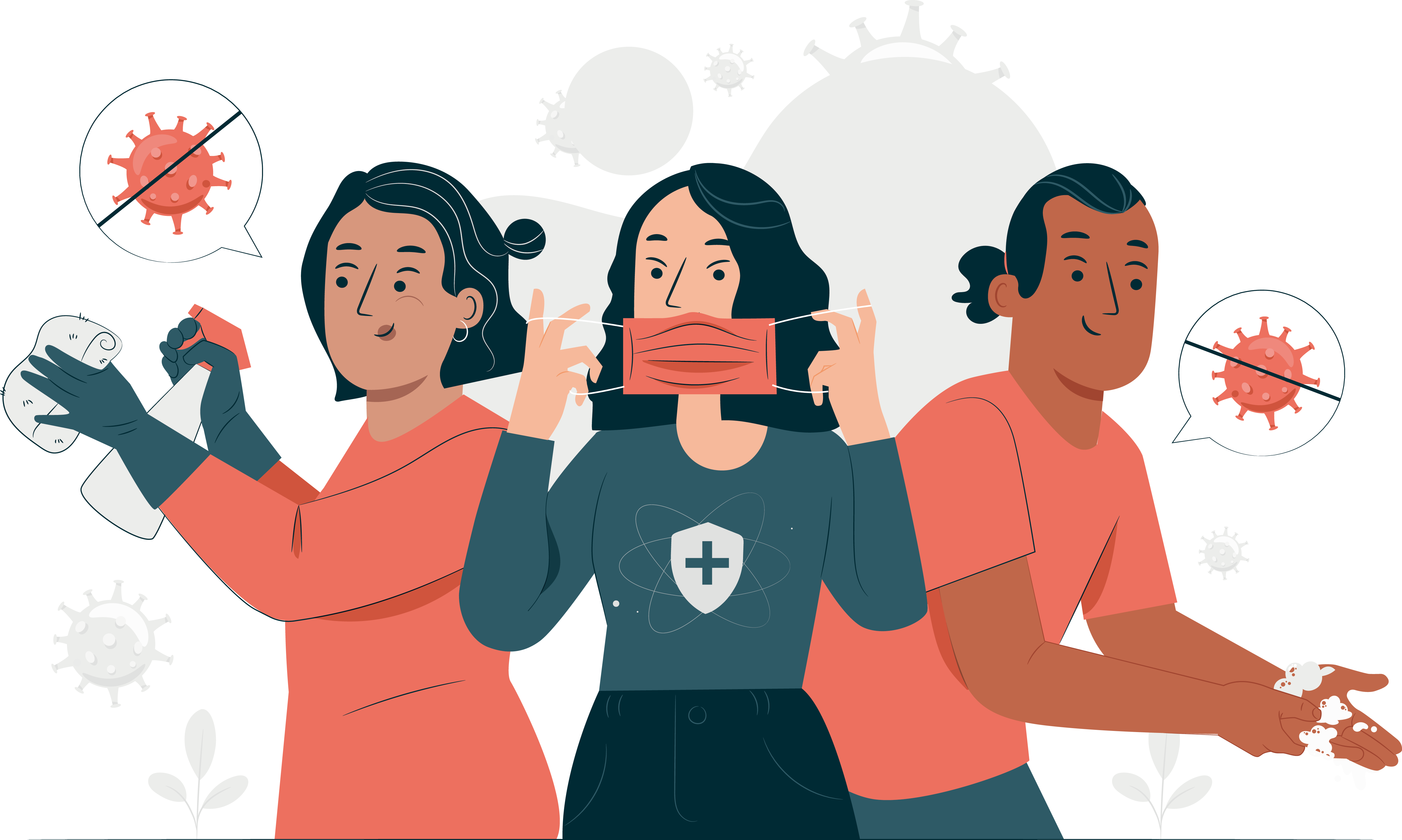 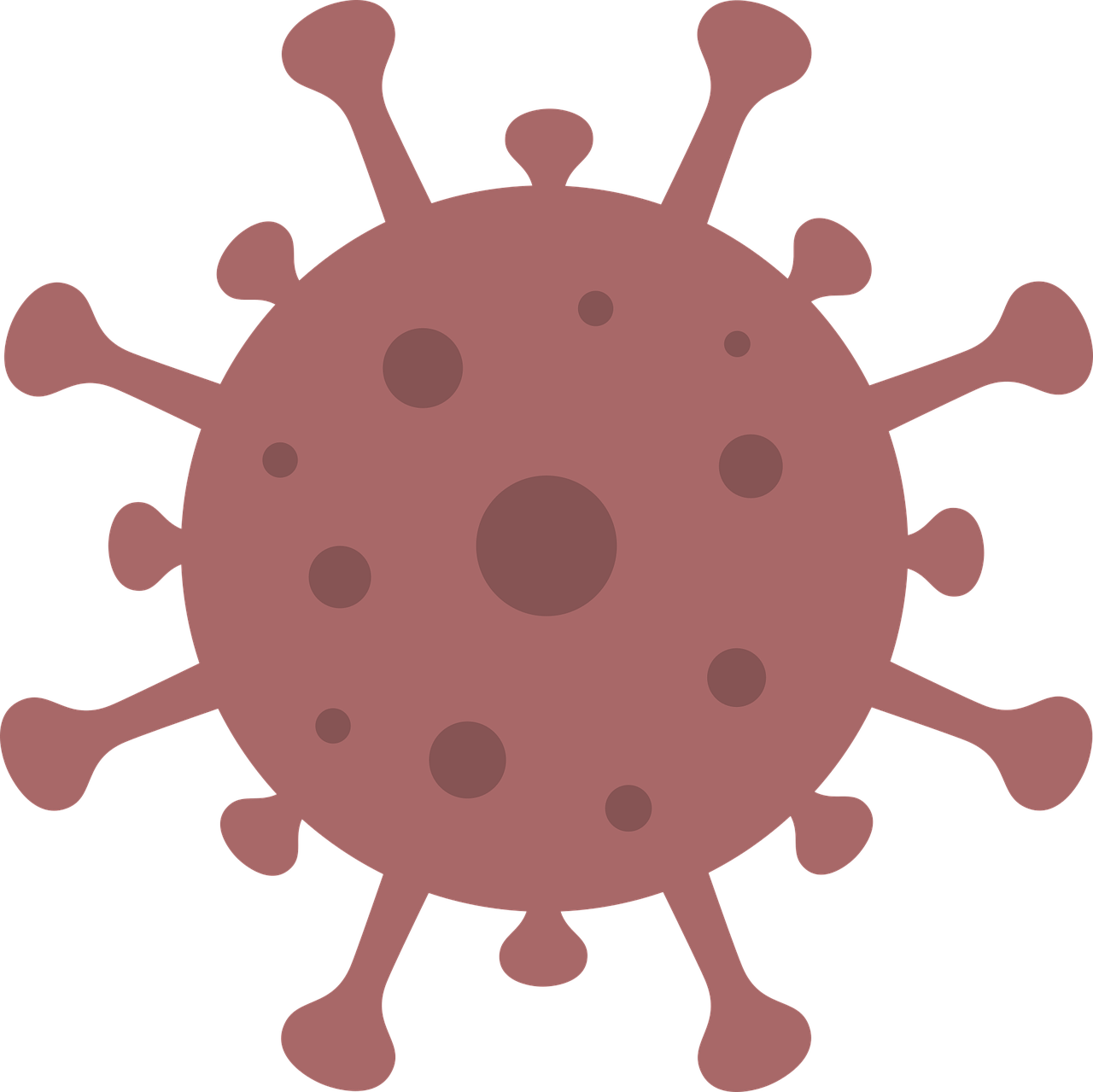 Corona 19
pandemic
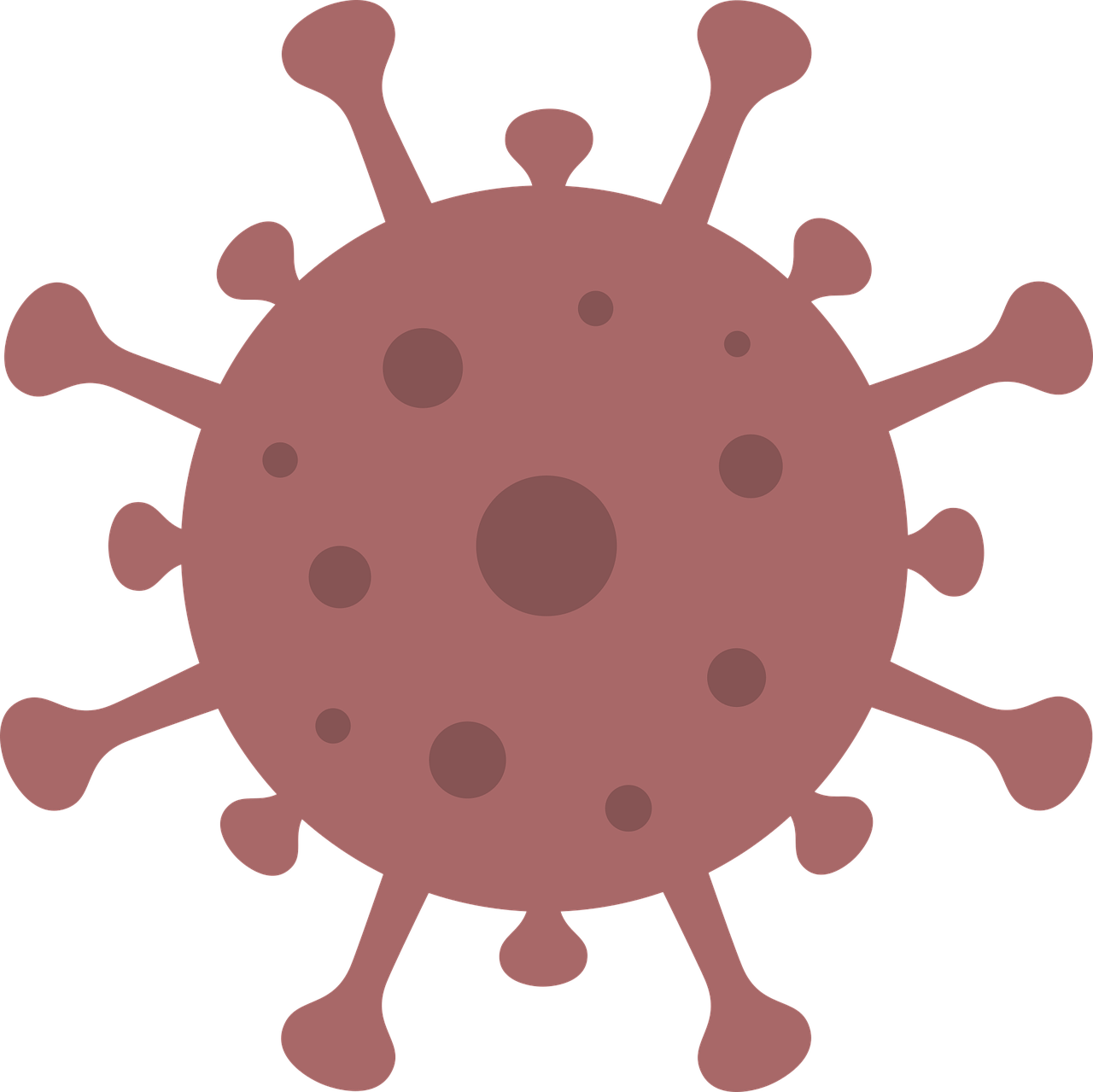 © Copyright 2022 DewSoft. All Rights Reserved
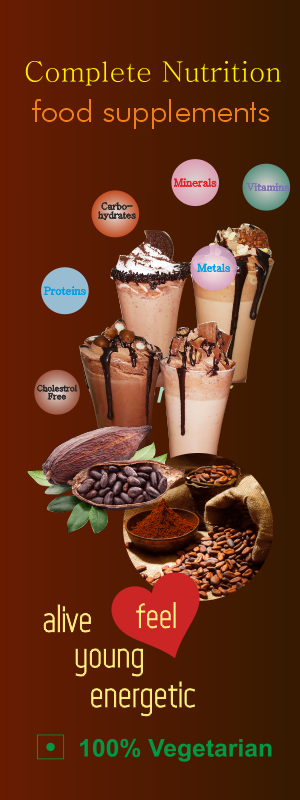 The Idea
To Create a Tasty and Nutritious food Supplement 
Developed by Health Professionals, Doctors, Nutritionists and Fitness Experts.
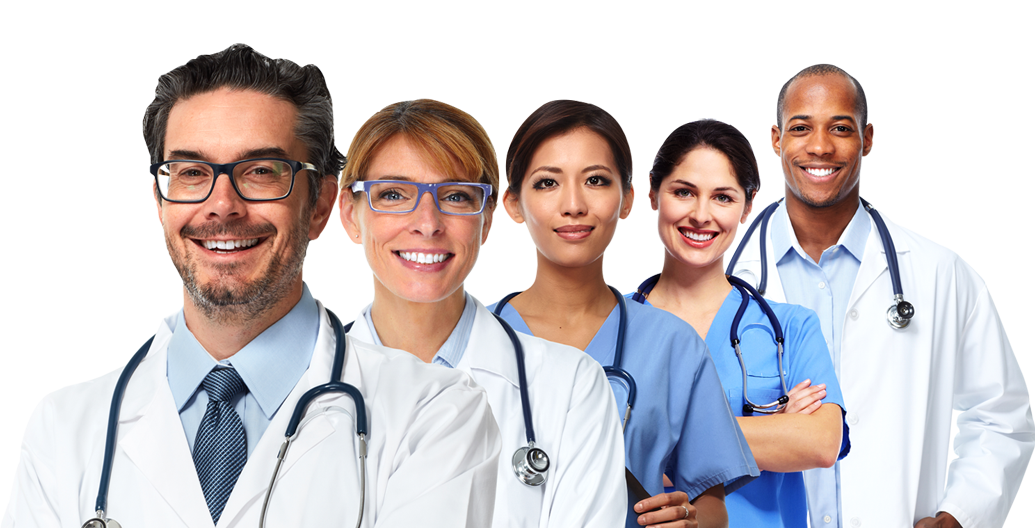 © Copyright 2022 DewSoft. All Rights Reserved
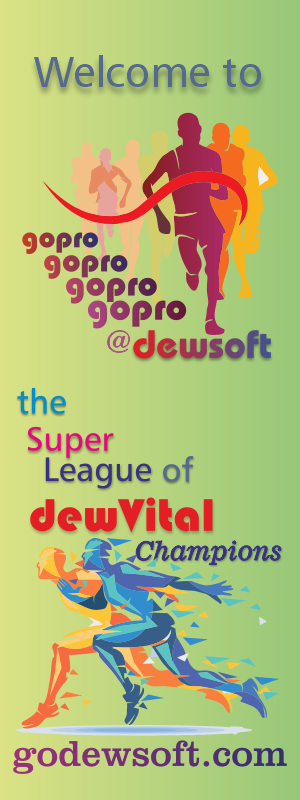 DewVital, What does it do?
1
© Copyright 2022 DewSoft. All Rights Reserved
DewVitalize Yourself
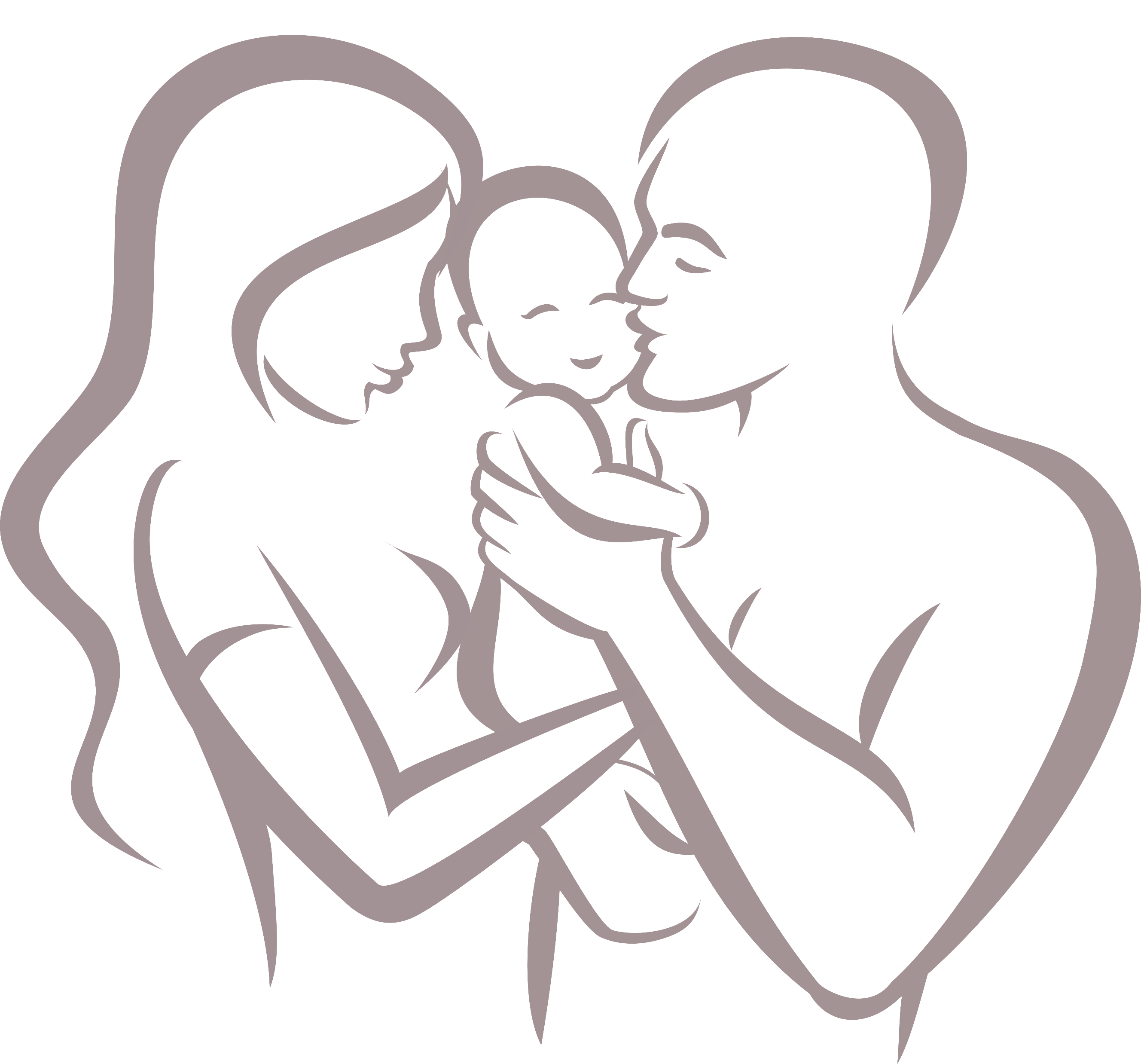 for a healthy and happy life
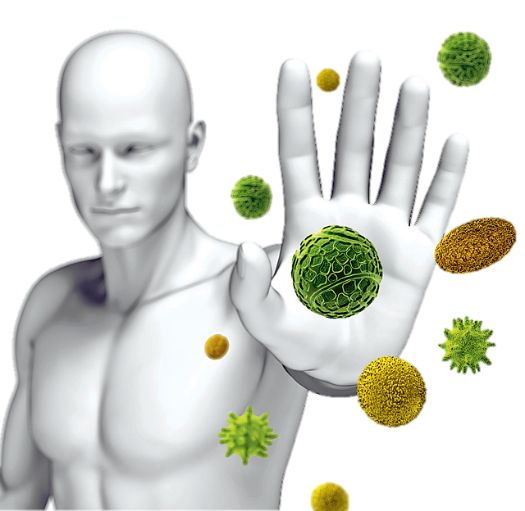 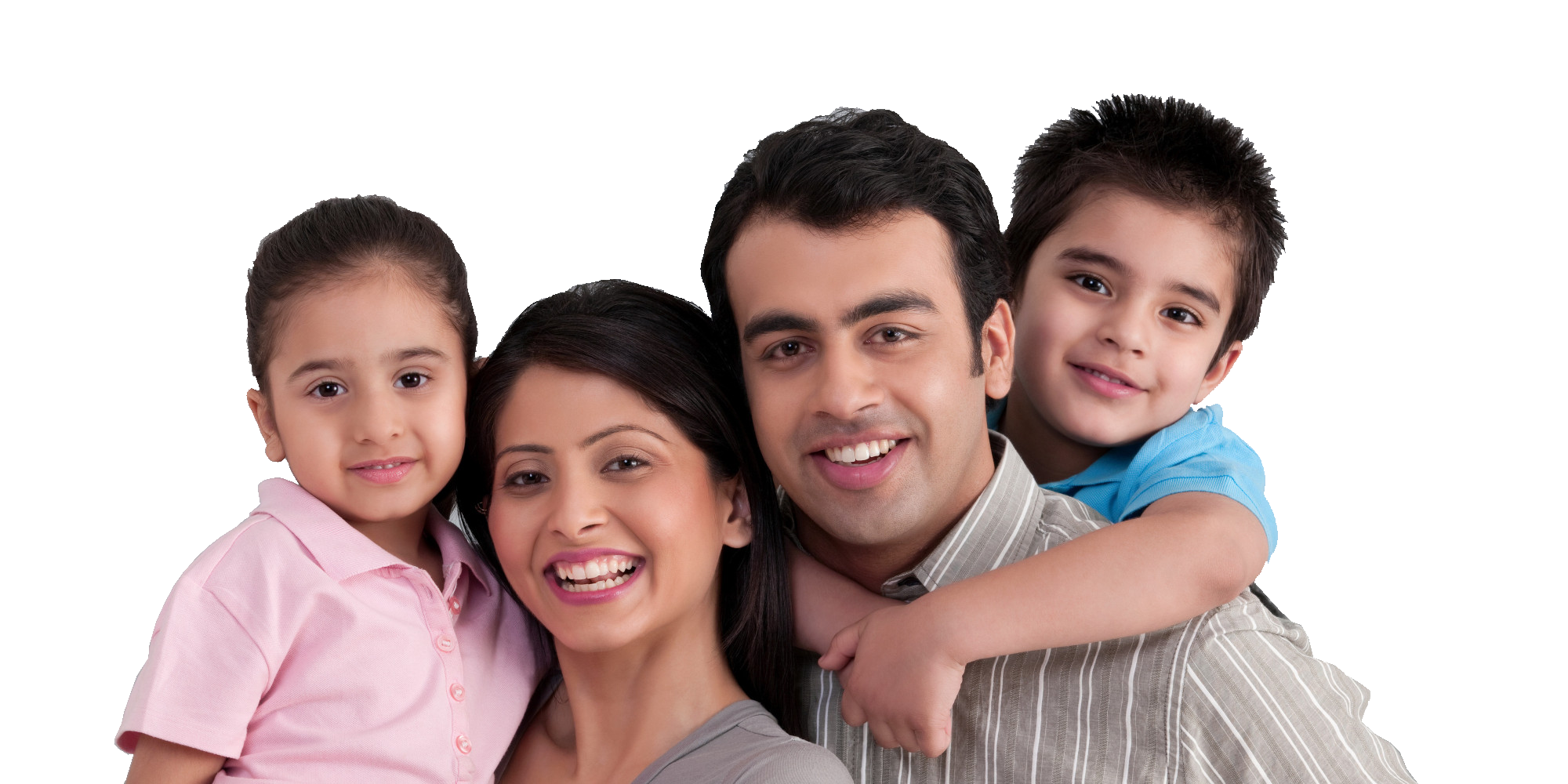 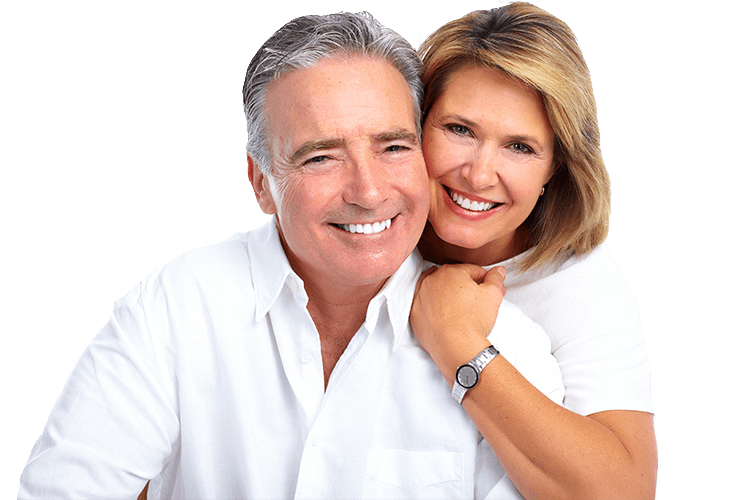 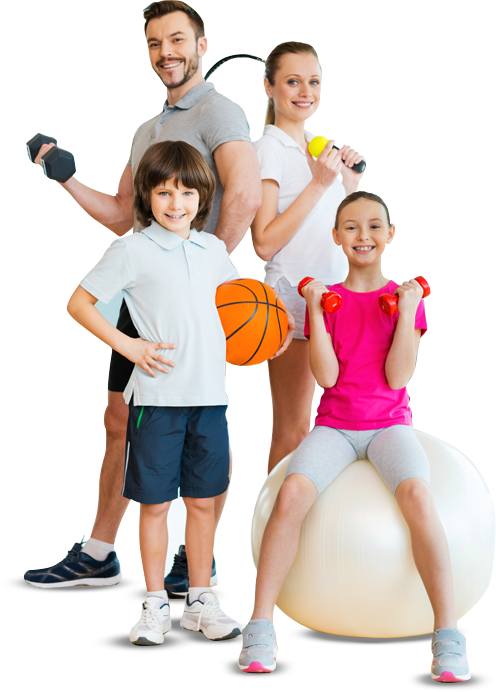 for all age groups including expecting and new mothers, and all patients in recovery
© Copyright 2022 DewSoft. All Rights Reserved
[Speaker Notes: DewVital is a Complete Nutritional Supplement. Combine it with Regular 20-30 minute Exercise, its effect will start showing within 3-5 days. You will feel more fresh, energetic, and positive. A healthy body is must for a healthy mind or feeling good and Confidence, and together they are a winning combination for Chasing Your Dreams, living healthy, joyfully and confident everyday. Welcome to DewSoft, Welcome to a healthy, wealthy and wise way of life.]
Sources of Nutrition
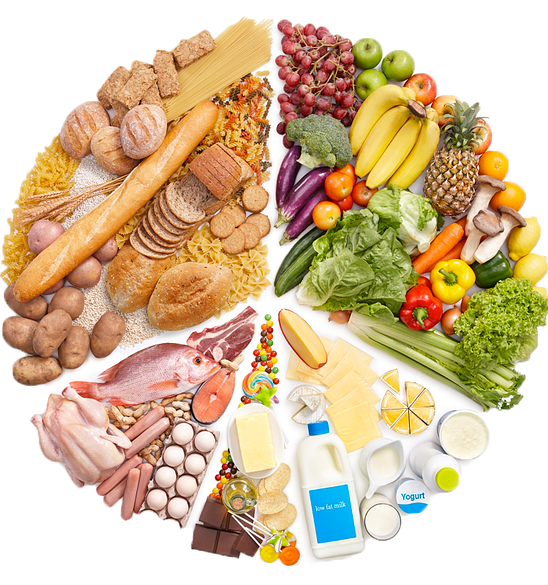 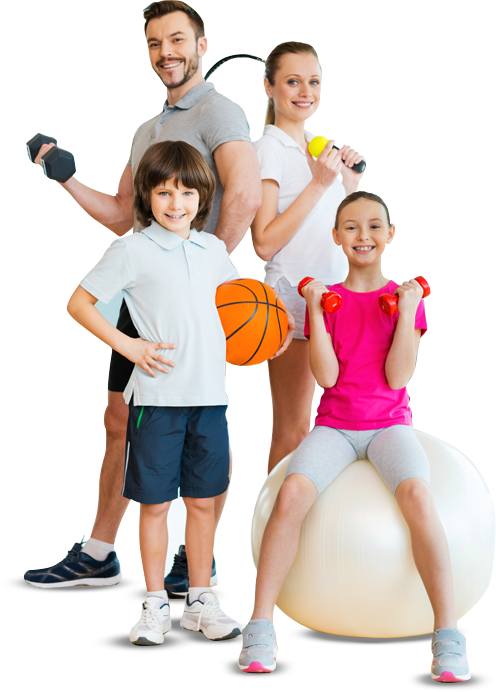 Minerals 
and 
Vitamins
Carbo-
hydrates
Proteins
© Copyright 2022 DewSoft. All Rights Reserved
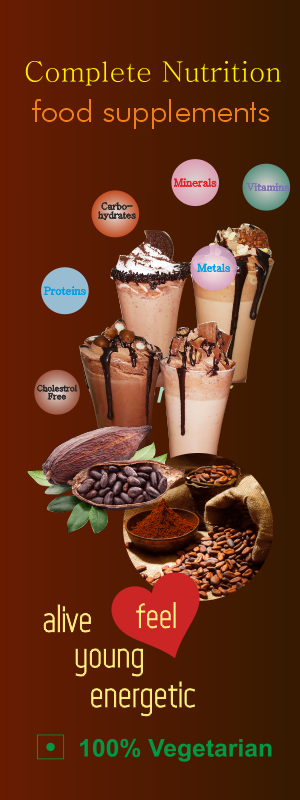 What makes DewVital So Powerful?
Malt Based Goodness fortified with
+
1
© Copyright 2022 DewSoft. All Rights Reserved
Understanding The Macronutrients
© Copyright 2022 DewSoft. All Rights Reserved
Understanding The Micronutrients
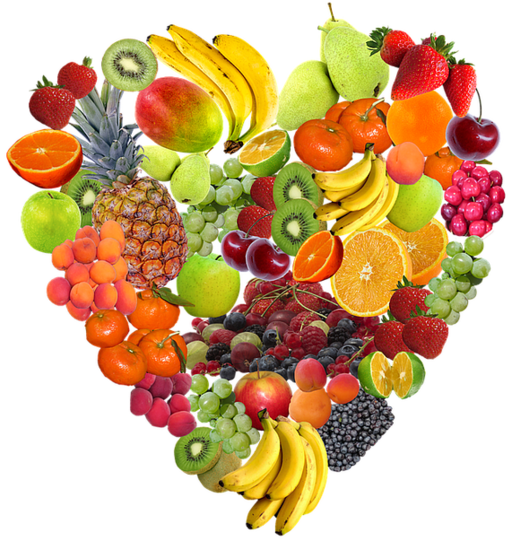 Micronutrients are vitamins and minerals needed by the body in very small amounts. 
Present in our everyday food. 
Impact on a body’s health is critical. 
Deficiency in any of them can cause severe and even life-threatening conditions. 
Enables the body to produce enzymes, hormones and other substances needed for normal growth and development.
© Copyright 2022 DewSoft. All Rights Reserved
Micronutrient Deficiencies
Reductions in Energy Level, Mental Clarity and Overall Capacity
Reduced Educational Outcomes
Reduced Work Productivity 
Increased risk from other diseases and health conditions.  
Micronutrient Deficiencies are common around the world, irrespective of Age, Gender, and Social Economic status.
DewVital provides a perfect composition of all Micronutrients makes our regular diet healthy, fortified, and complete.
1
© Copyright 2022 DewSoft. All Rights Reserved
ZERO Cholesterol : Prevent Heart Diseases and Strokes
Found in meat, butter, cheese and other full-fat dairy products. 
Cholesterol builds healthy cells
High cholesterol develops fatty deposits making it difficult for enough blood to flow through arteries. 
Sometimes these deposits break, form a clot that causes a heart attack or stroke.
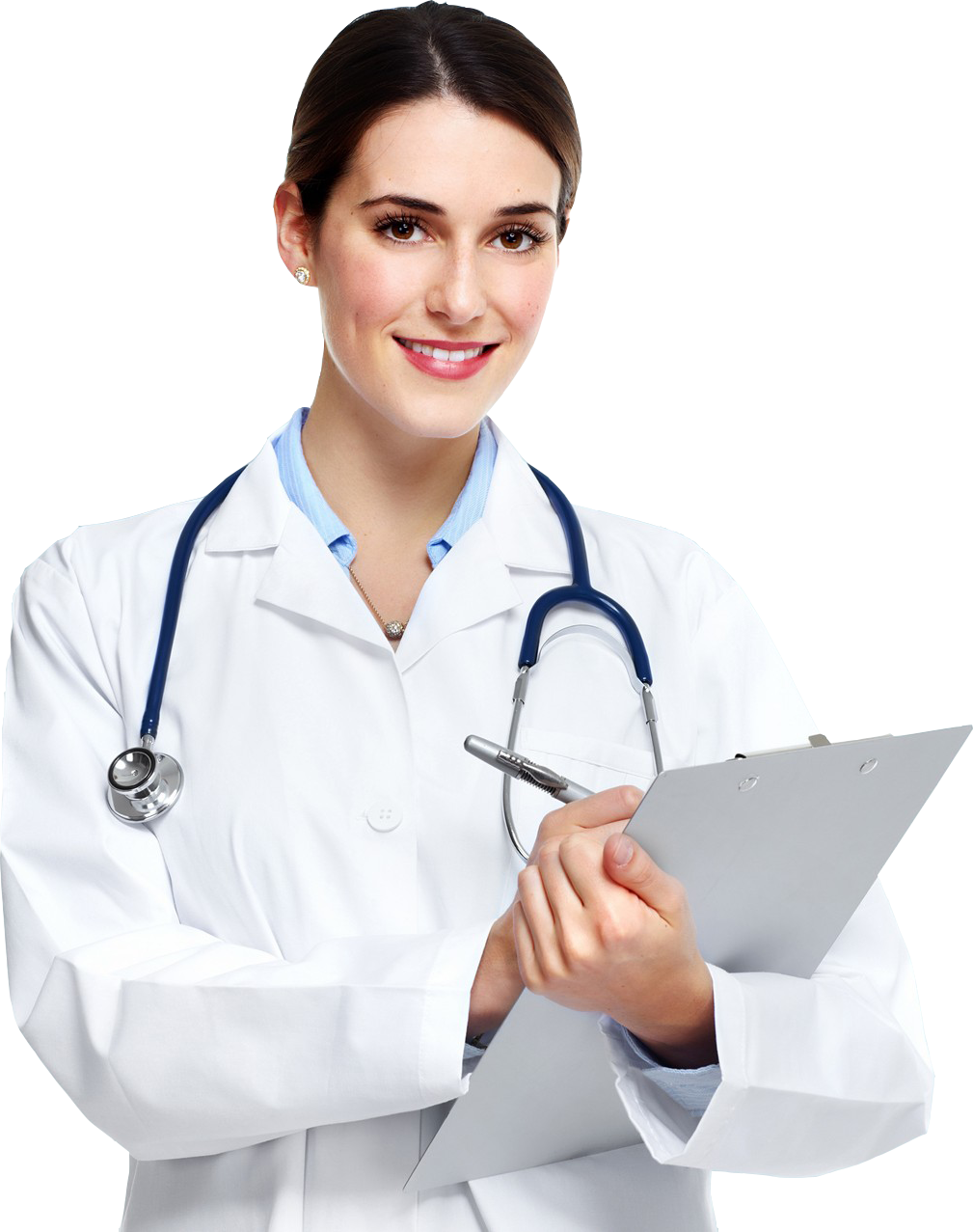 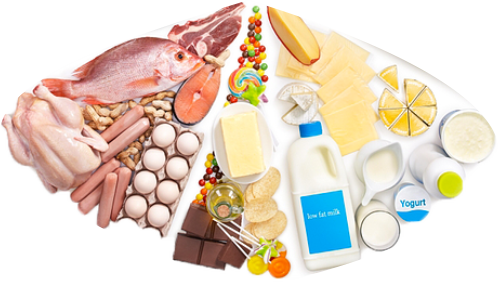 DewVital is completely Cholesterol free. Safe for consuming for all age groups, medical conditions, instead it gives you a healthy diet, and energy to do regular exercise, to prevent all lifestyle related diseases.
1
© Copyright 2022 DewSoft. All Rights Reserved
The Winning Formulae : The Complete Nutrition
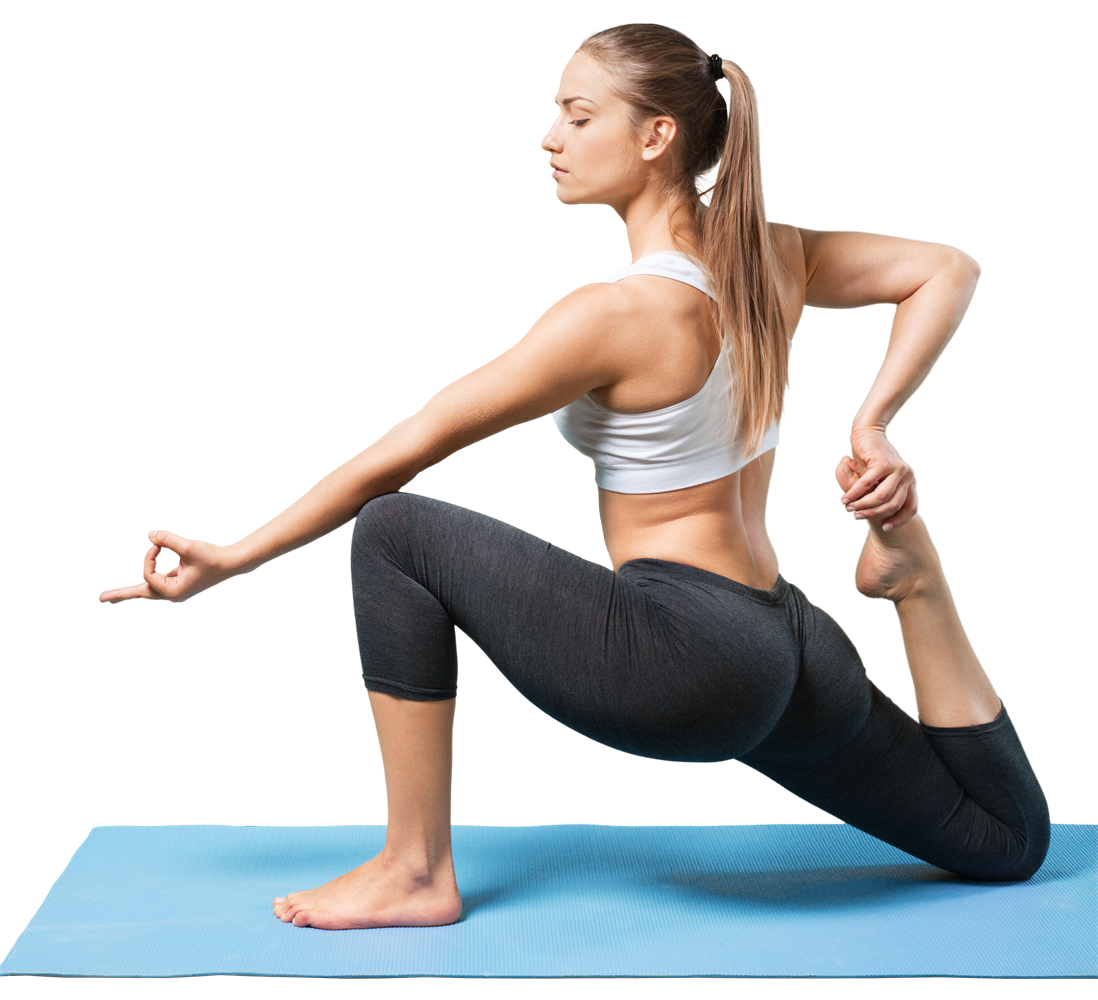 © Copyright 2022 DewSoft. All Rights Reserved
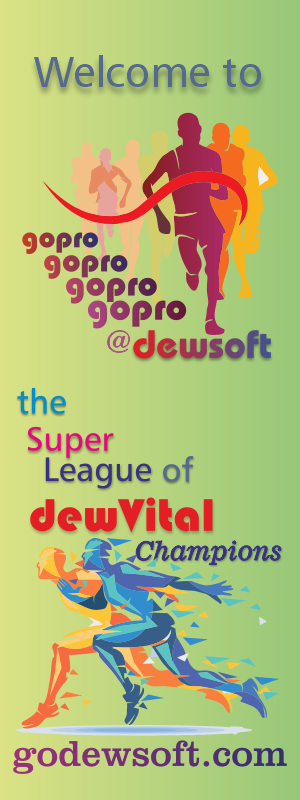 Change Attitude, Change Lifestyle
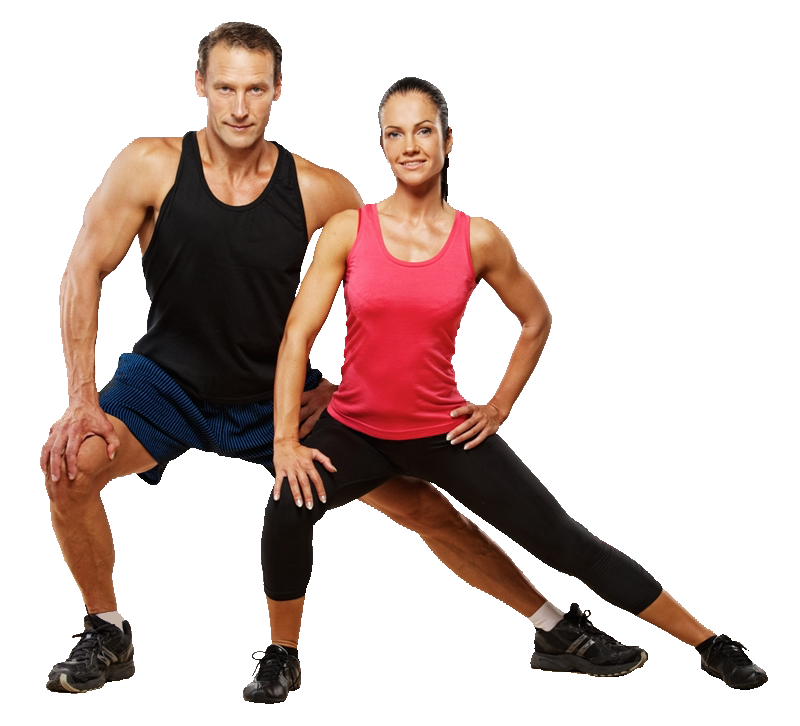 Good nutrition, daily exercise and adequate sleep are the foundations of healthy living. 
A healthy lifestyle keeps you fit, energetic and at reduced risk for disease. Healthy living helps you enjoy more aspects of your life. 
Health is not just about avoiding a disease or illness. It is about physical, mental and social well-being too. 
DewSoftians can contribute to nutrition education, and help people become truly “Healthy, Wealthy and Wise”
1
© Copyright 2022 DewSoft. All Rights Reserved
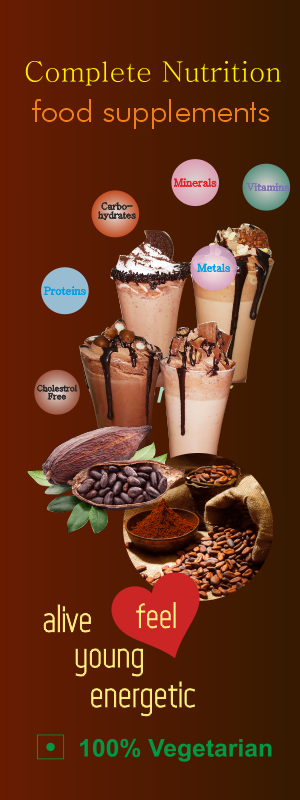 Summary: DewVital
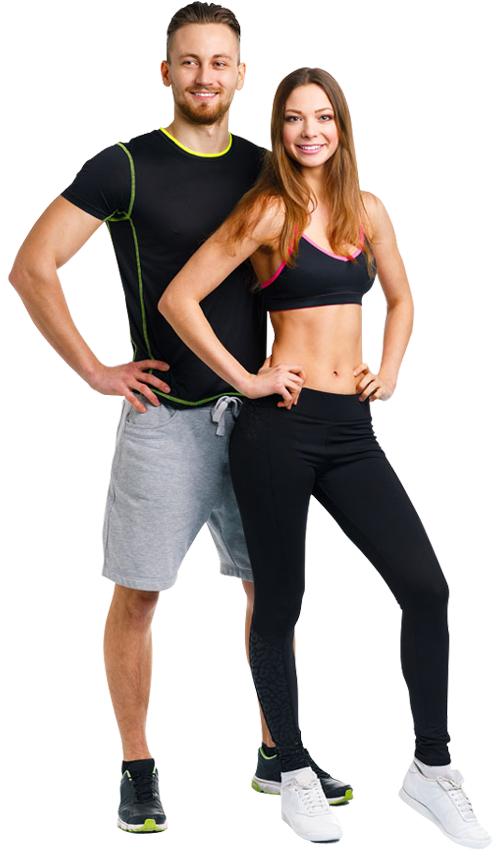 is a Complete Nutrition Supplement, capable of increasing 
Energy and Stamina using Clean Source of Carbs
Mind and Body Development using Multiple Sources of Protein
Brain Activity and Awareness using Minerals and Vitamins
Builds Super Immunity and Strength
helps us
Recover Faster from existing diseases and Illness
Prevent Physical and Mental Illness
Chronic and Lifestyle Diseases
Live longer, Fuller, Fitter
Become Happy and Healthy
1
© Copyright 2022 DewSoft. All Rights Reserved
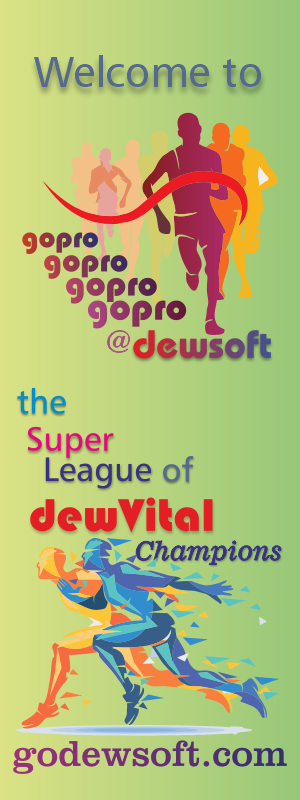 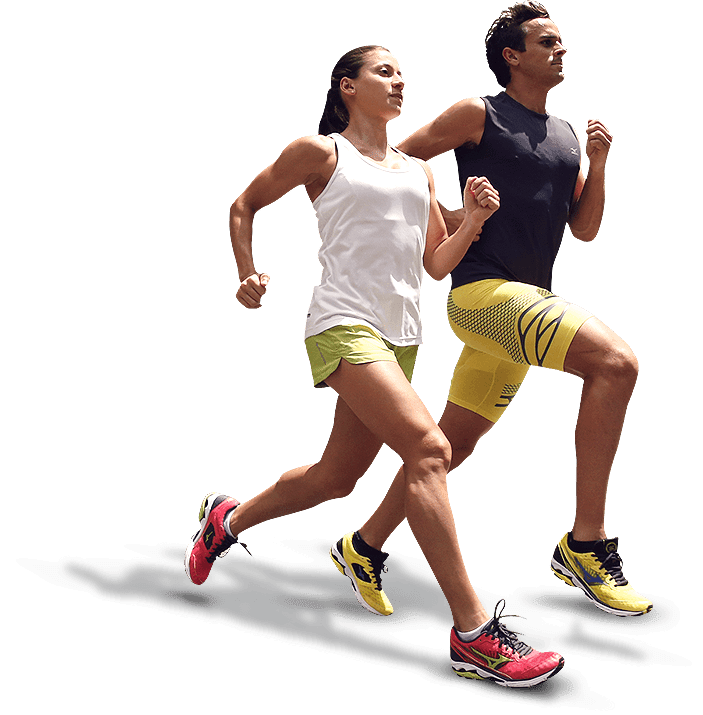 Let’s DewVitalize
Make Ourselves
Truly Healthy.. 
Wealthy.. and Wise
1
© Copyright 2022 DewSoft. All Rights Reserved